PÂINEA ŞI PRODUSELE FĂINOASE
CLASA a II-A B
ŞCOALA GIMNAZIALĂ “ ACADEMICIAN MARIN VOICULESCU” GIURGIU
PROF. ÎNV. PRIMAR IVAN LUCICA
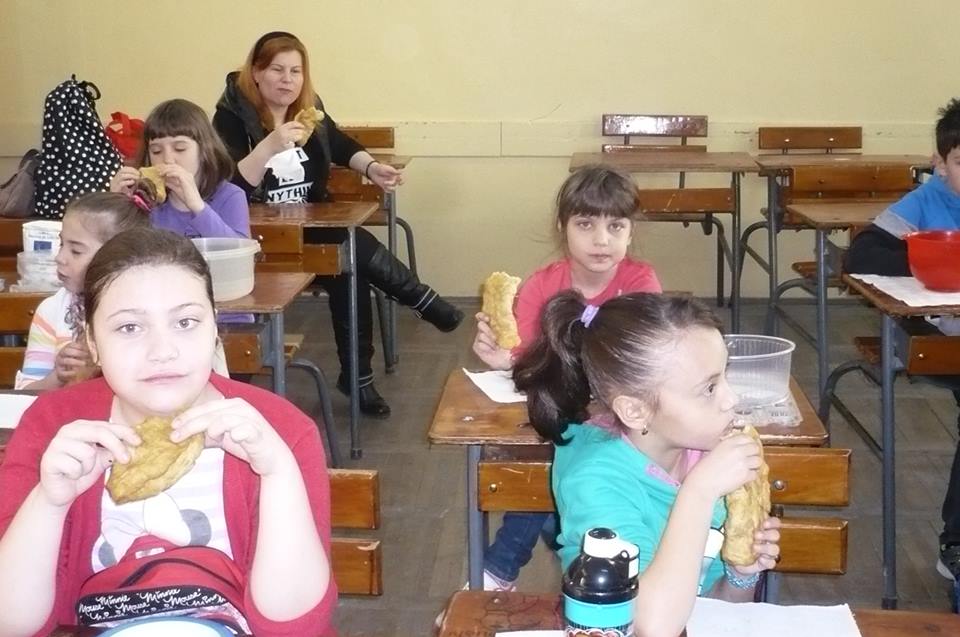 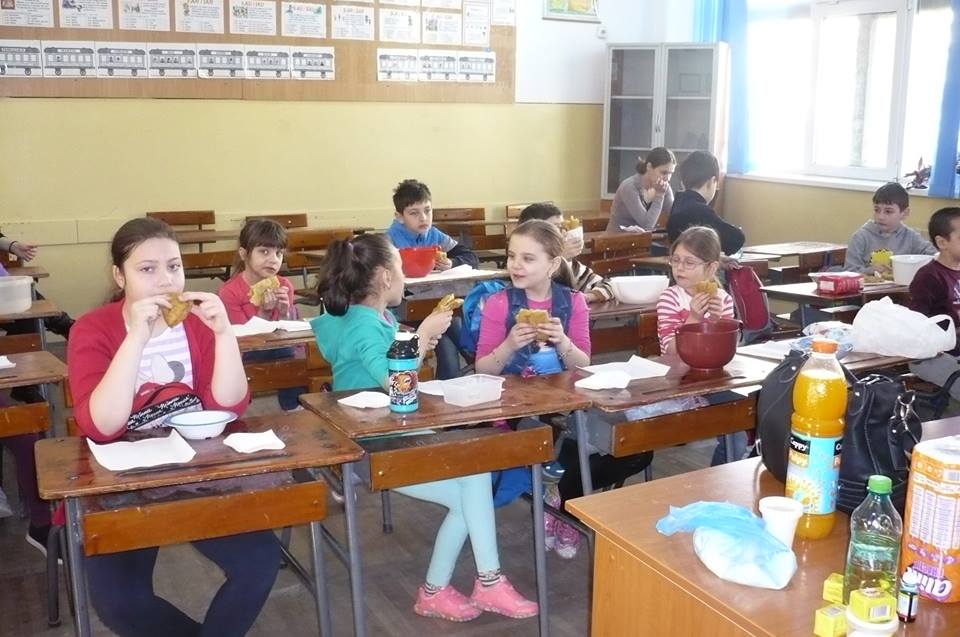 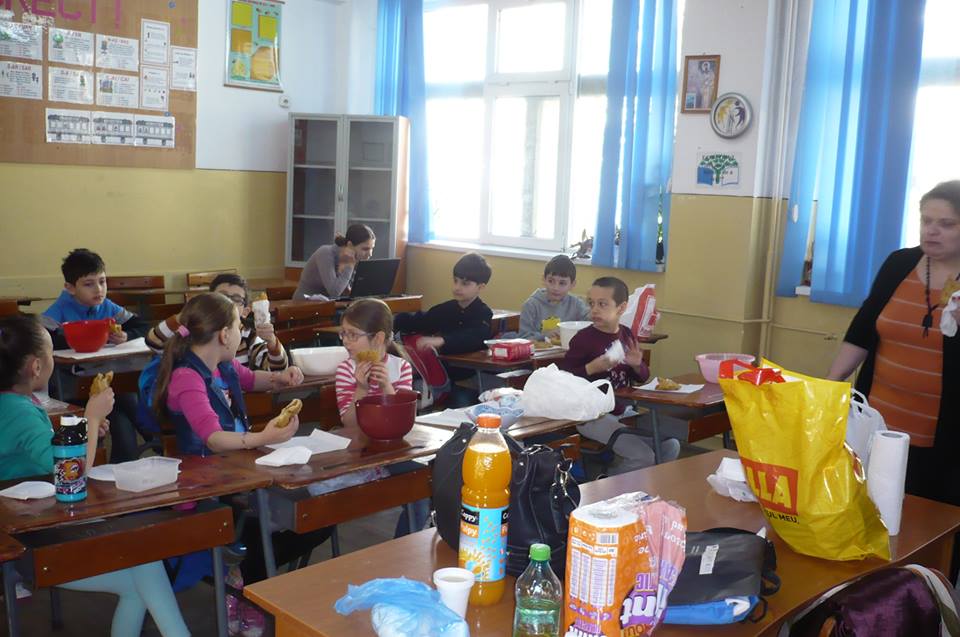 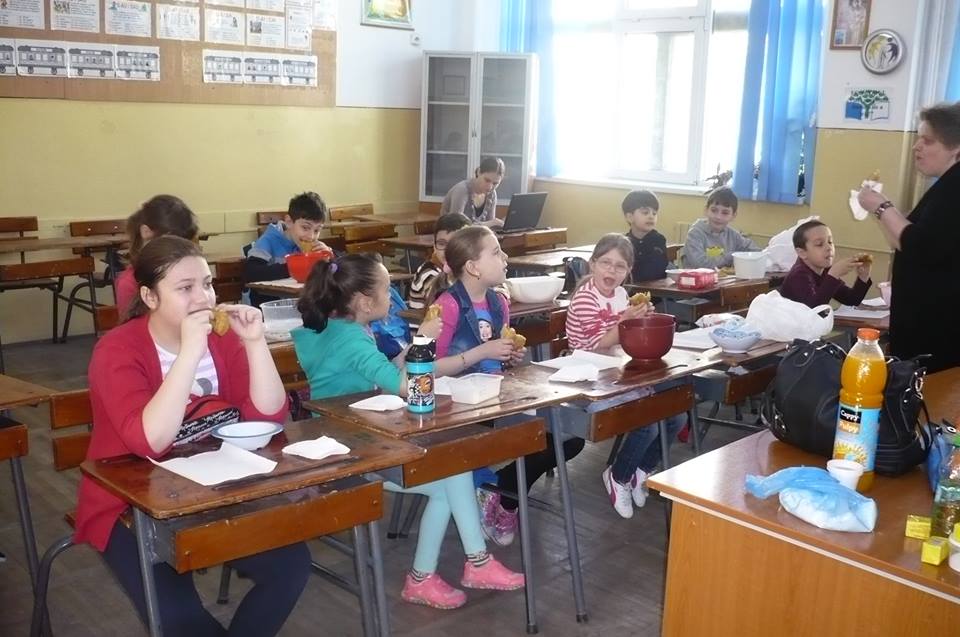 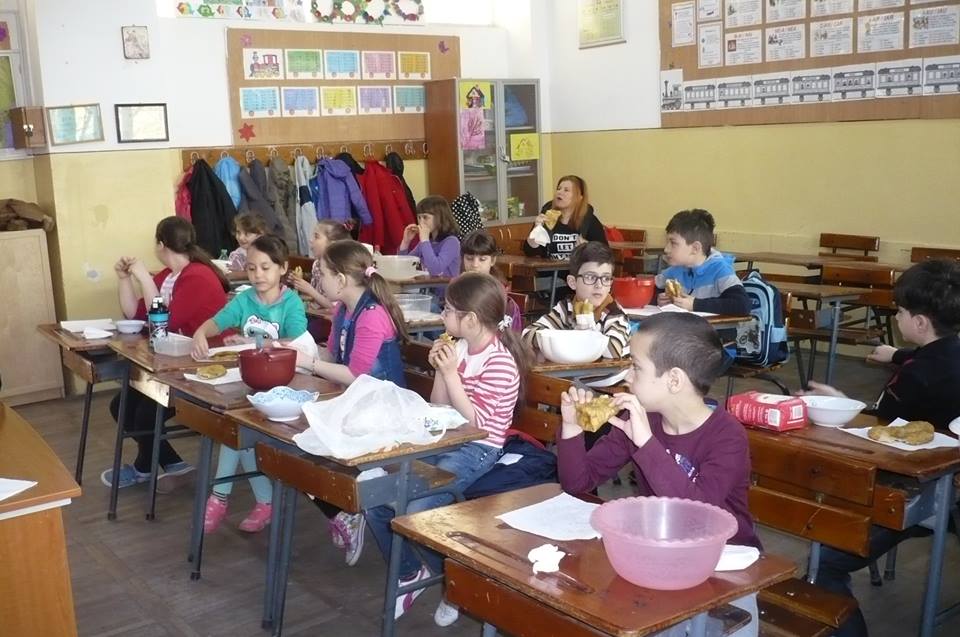 SERVIM SCOVERZI CALDE
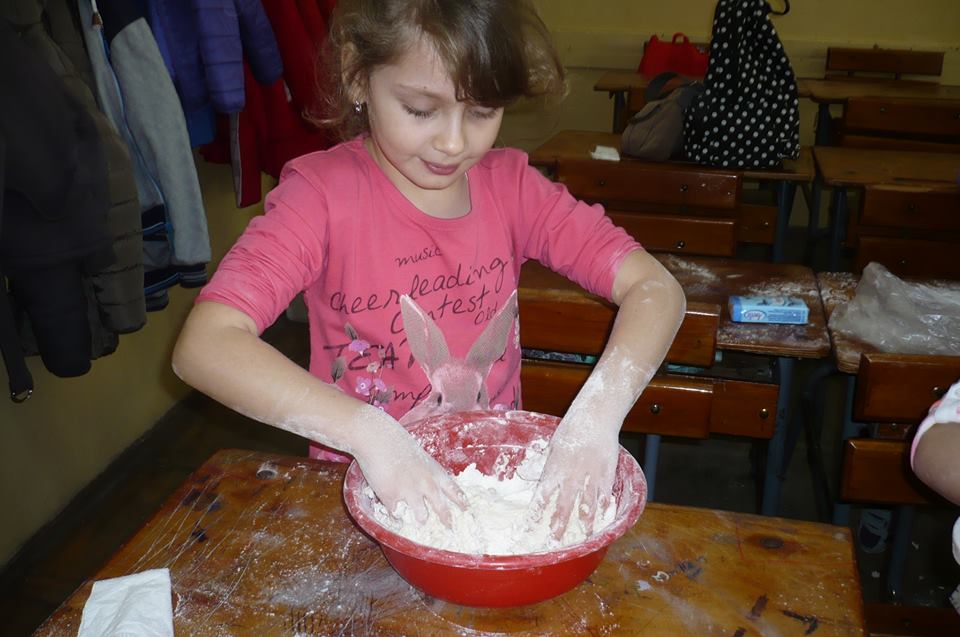 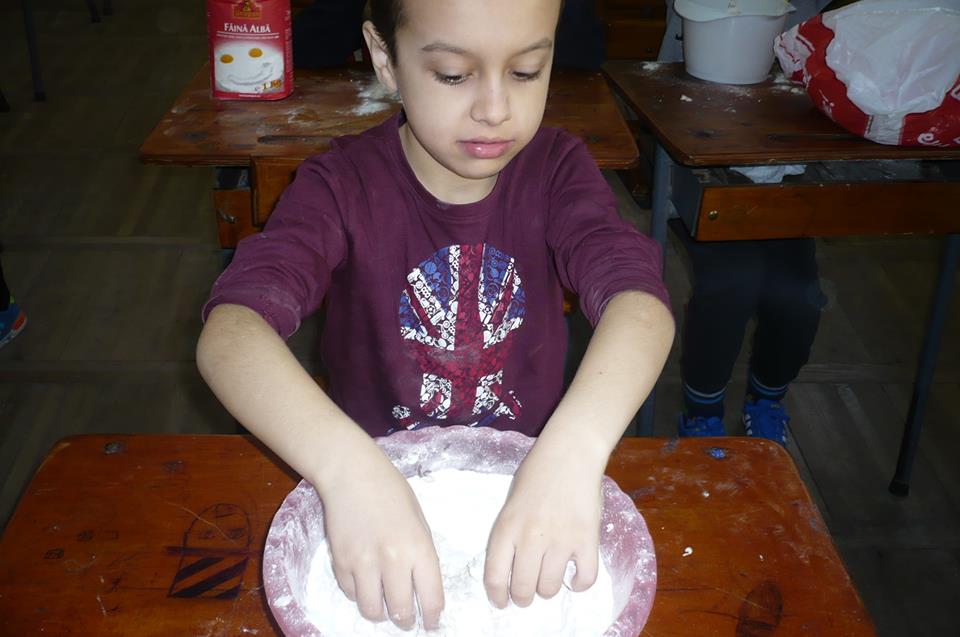 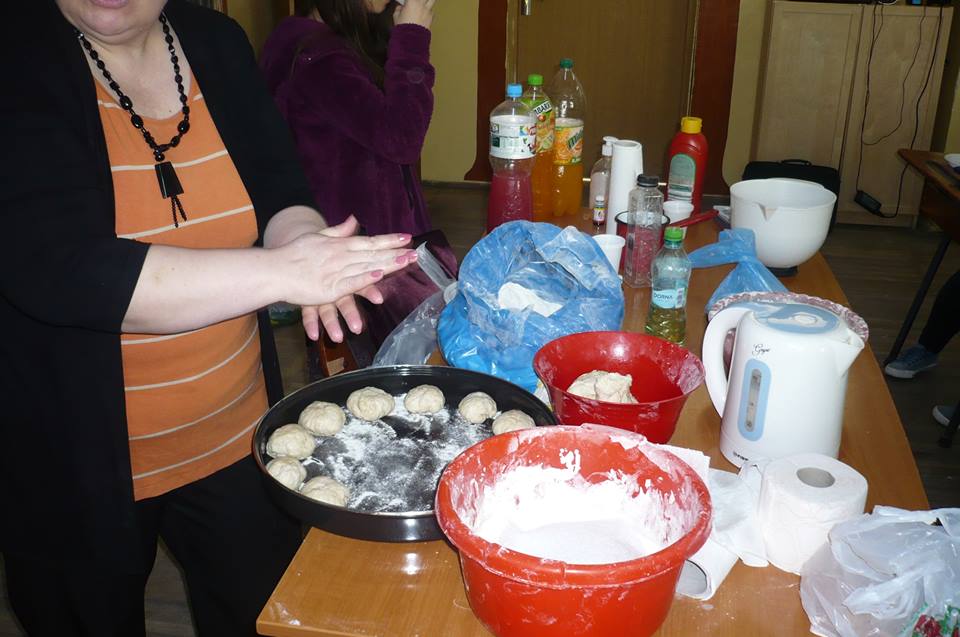 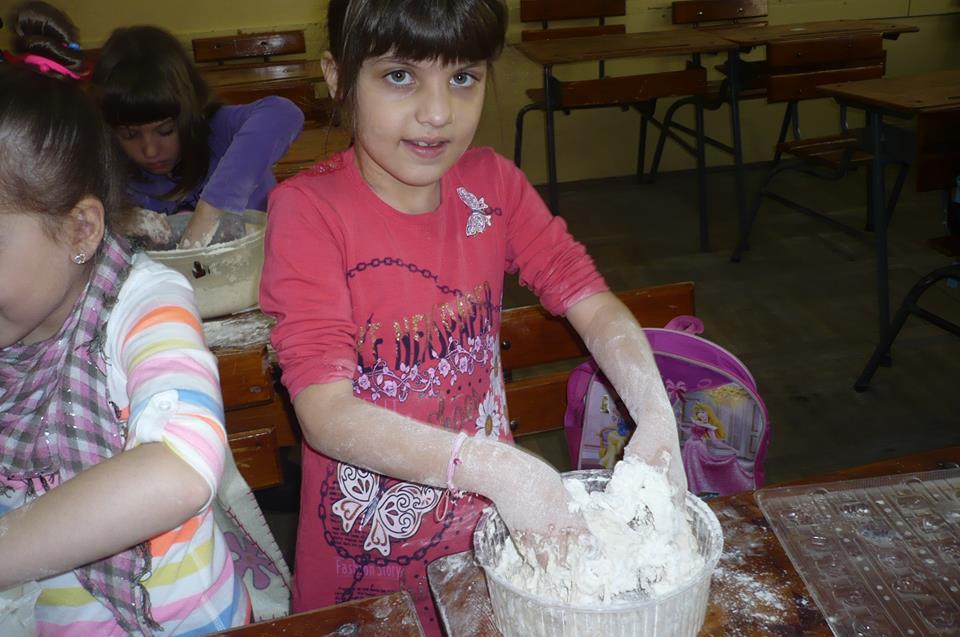 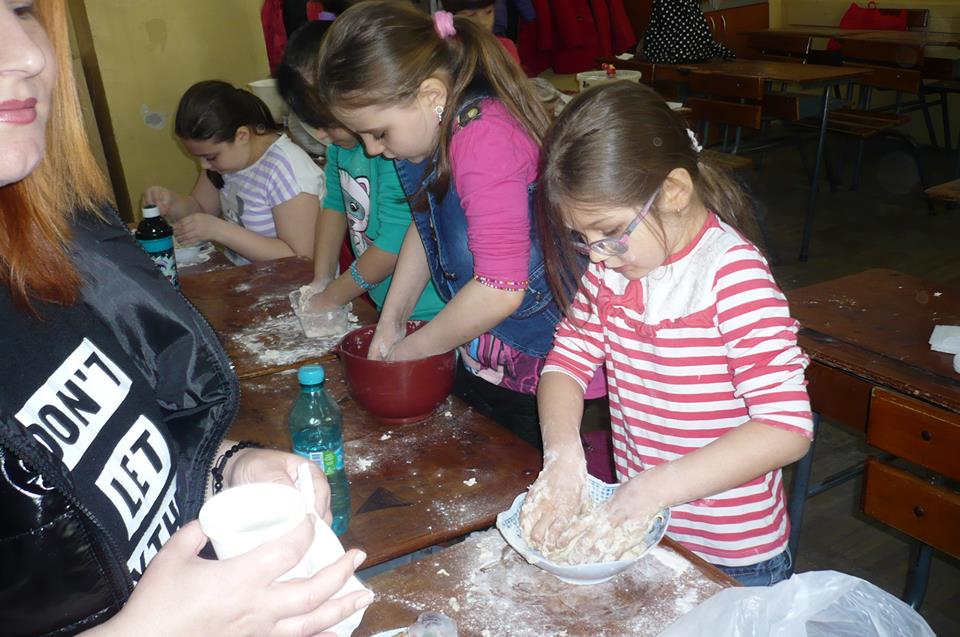 AM ÎNVĂŢAT SĂ FACEM PÂINE
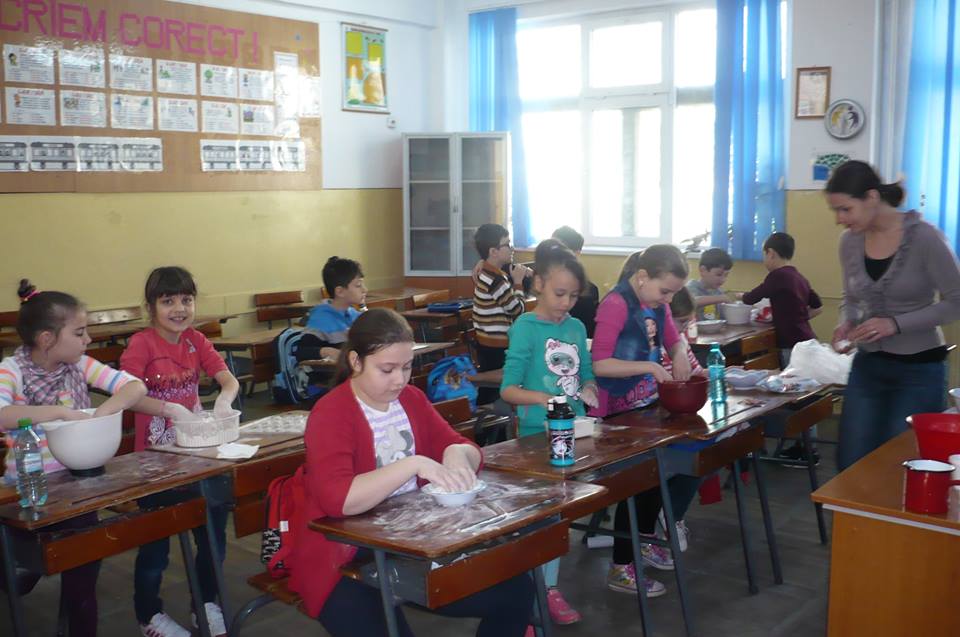 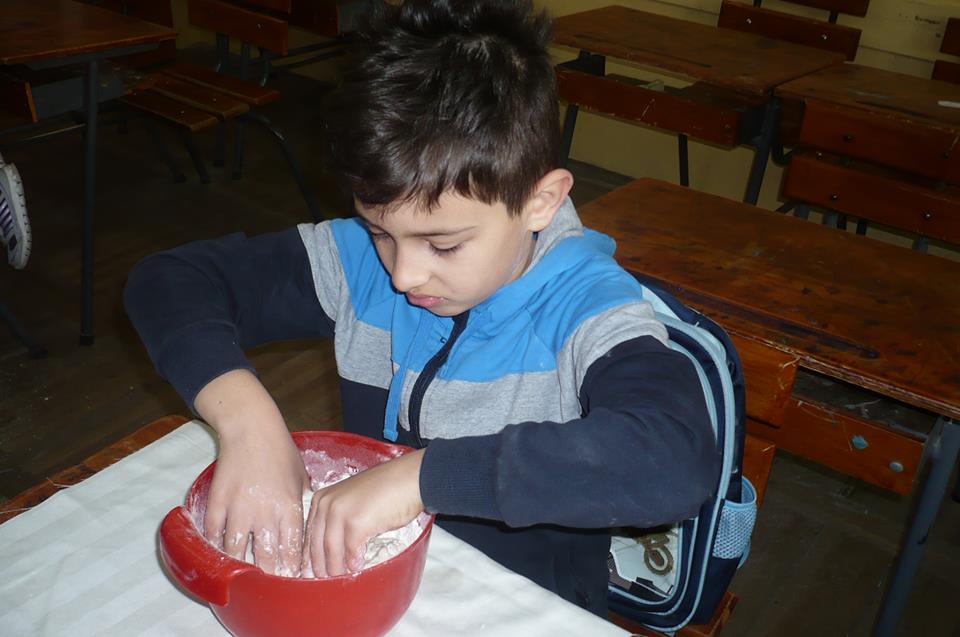 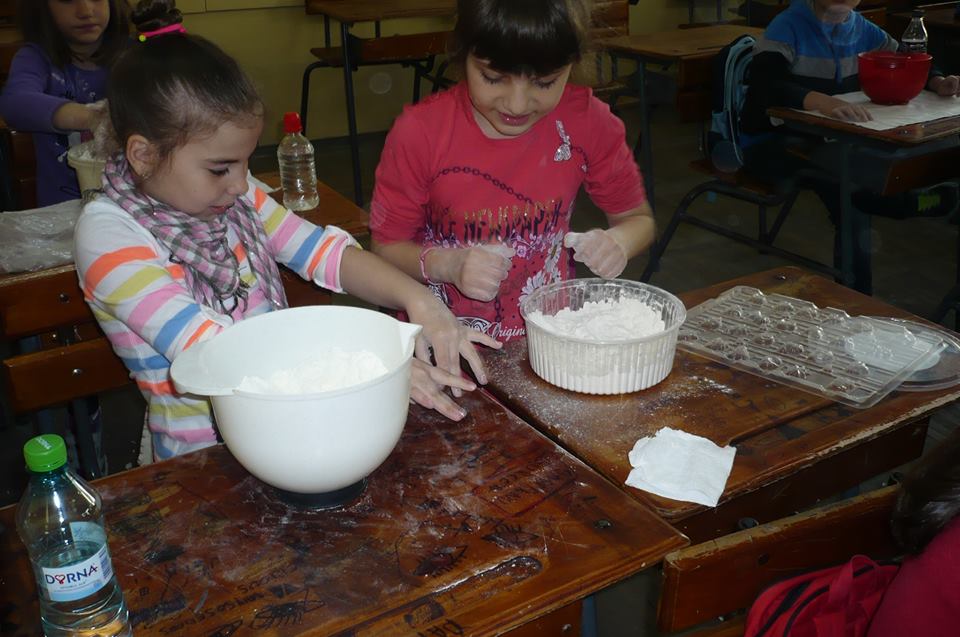 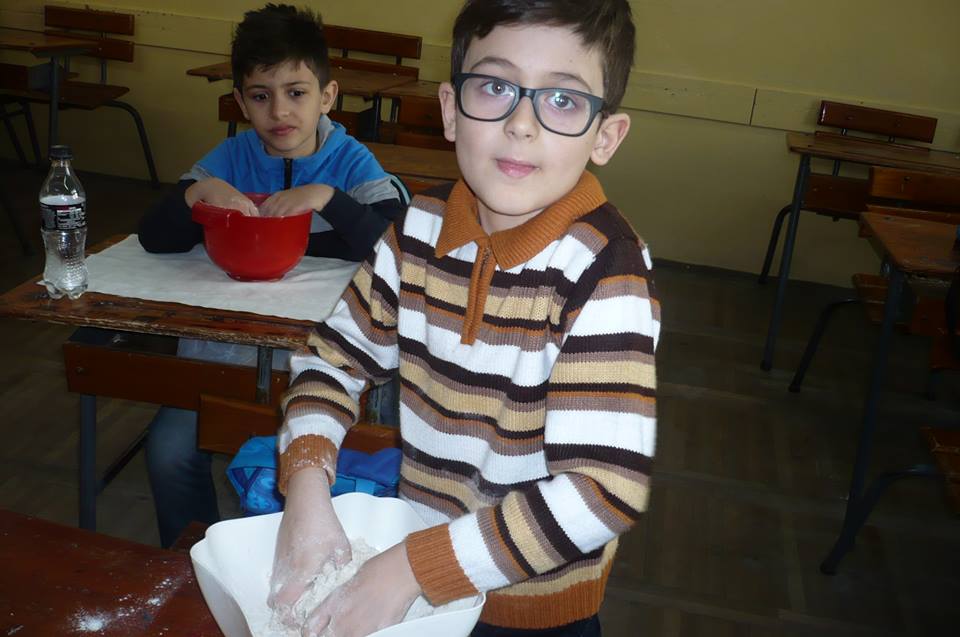 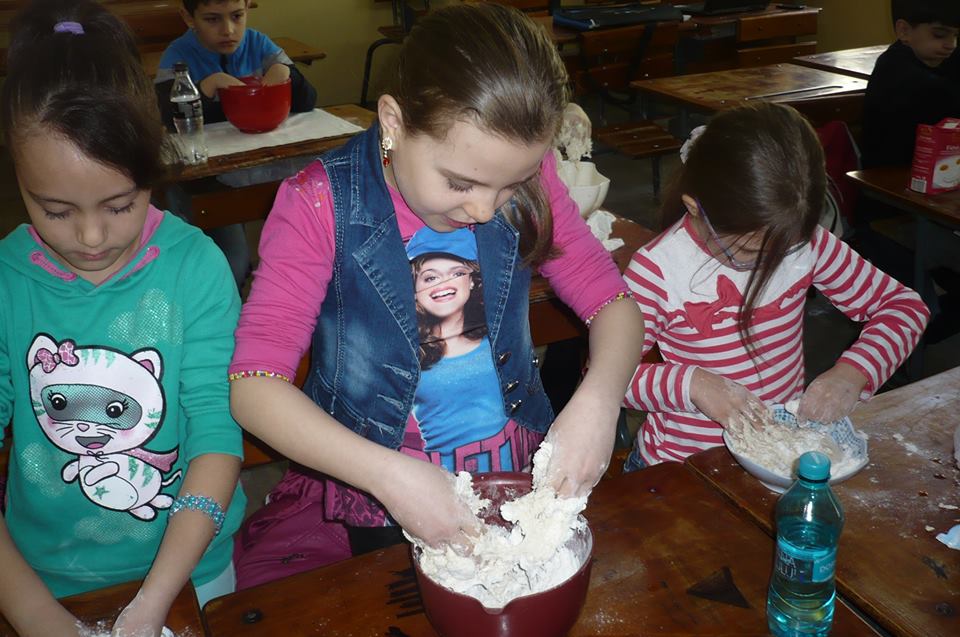 TOŢI FRĂMÂNTĂM!
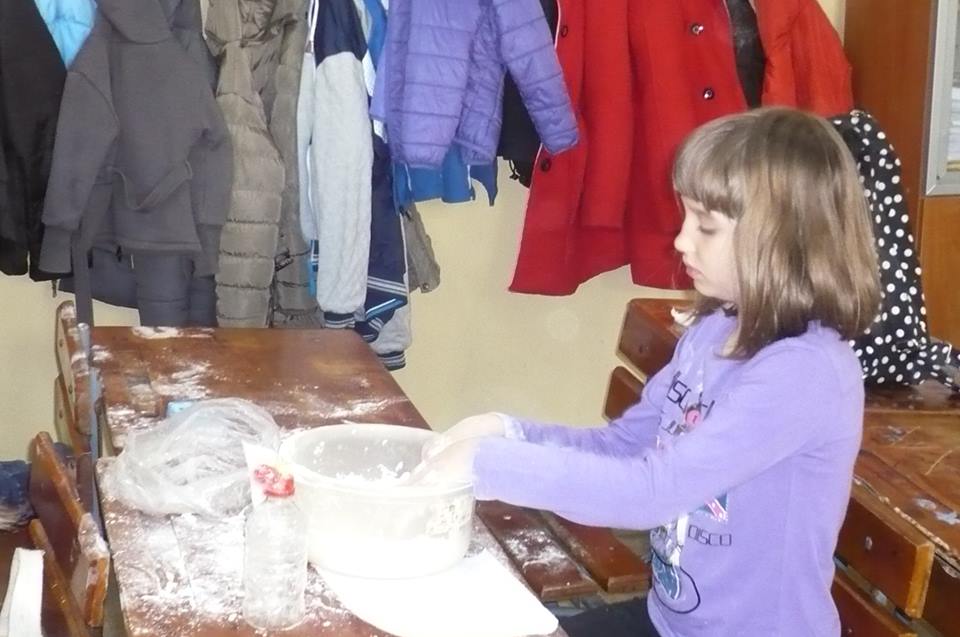 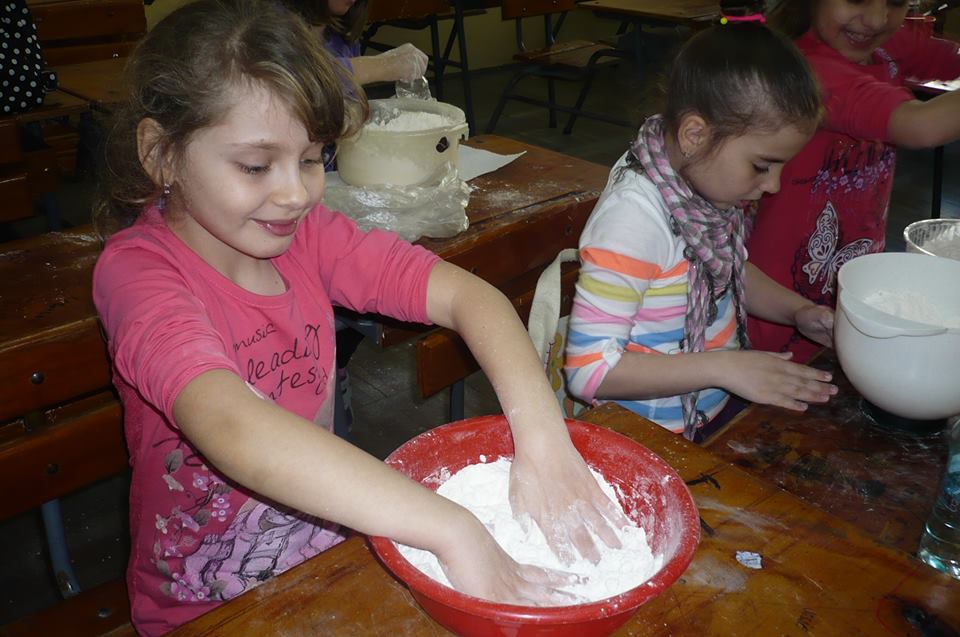 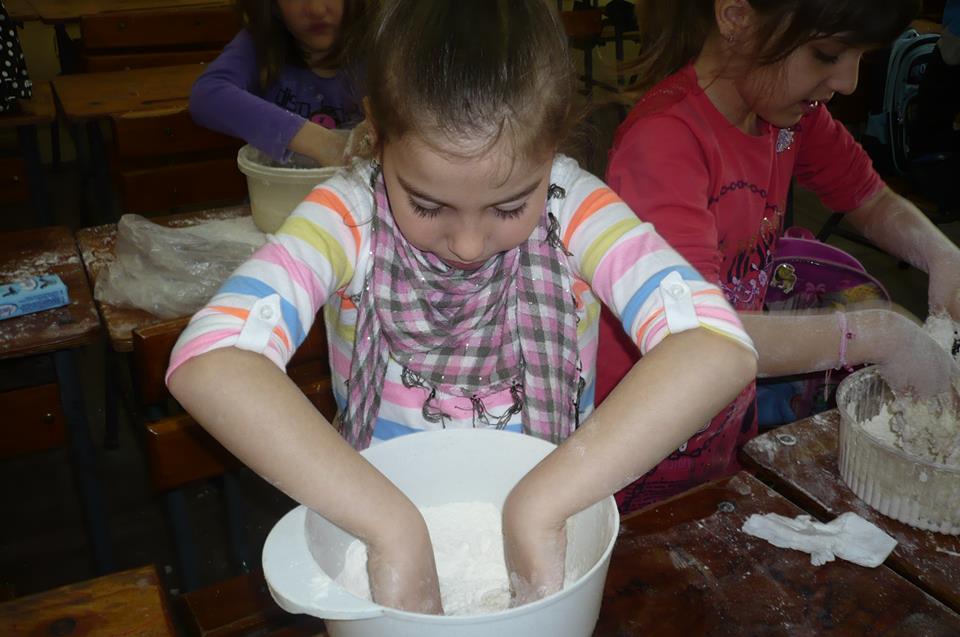 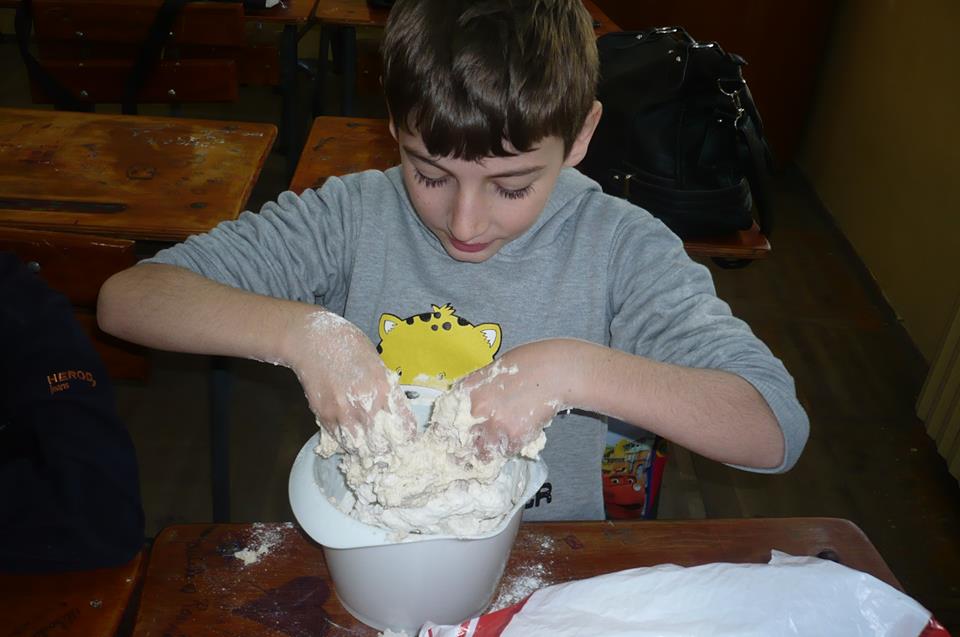 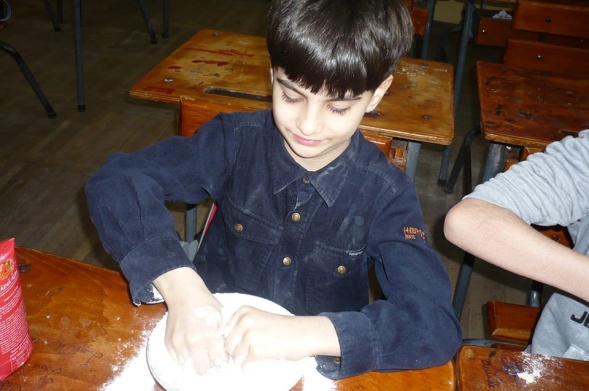 CE CONCENTRAŢI SUNTEM!
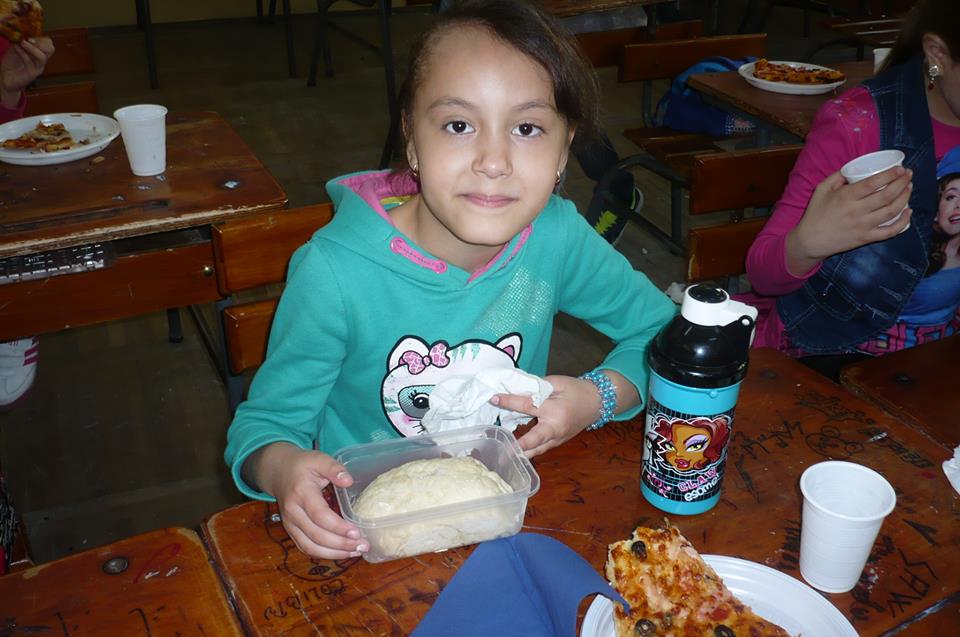 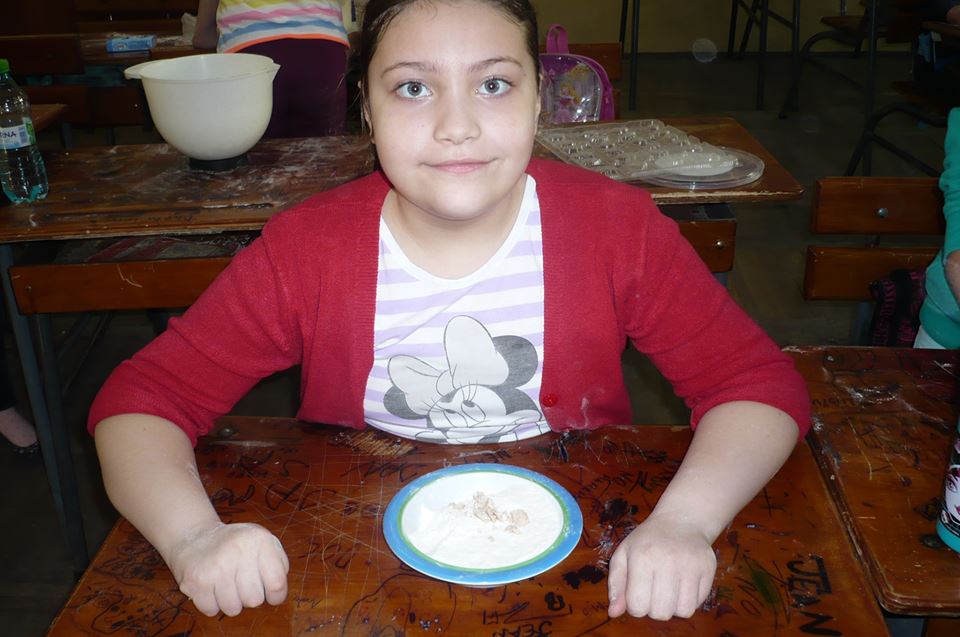 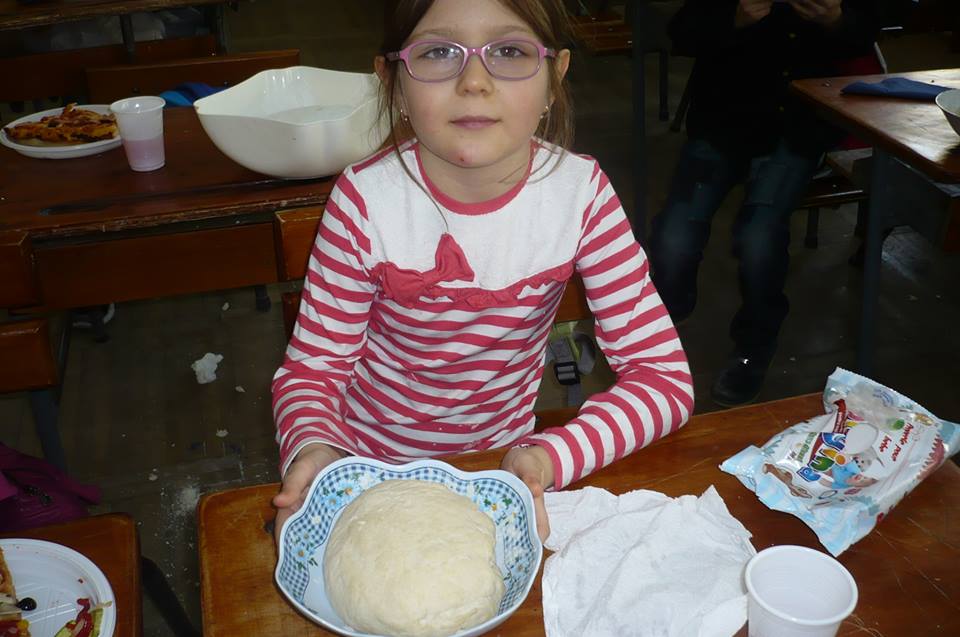 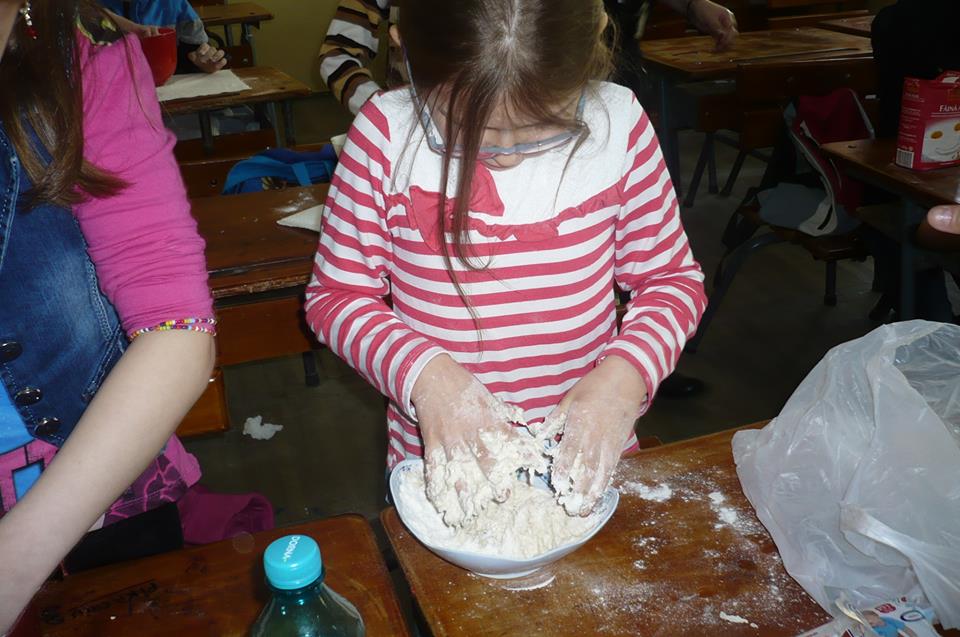 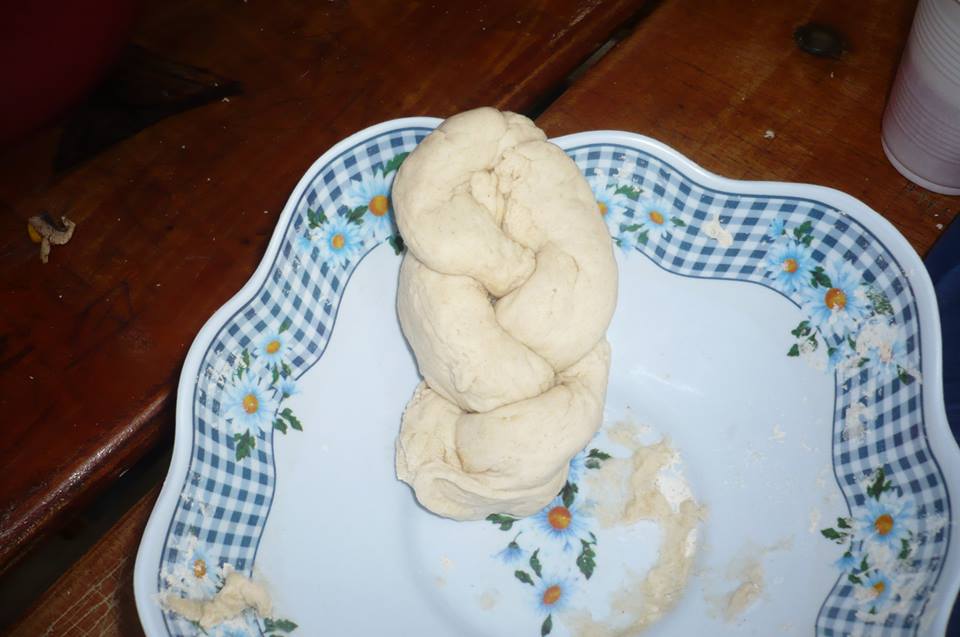 CE PÂINE BUNĂ VOM FACE!
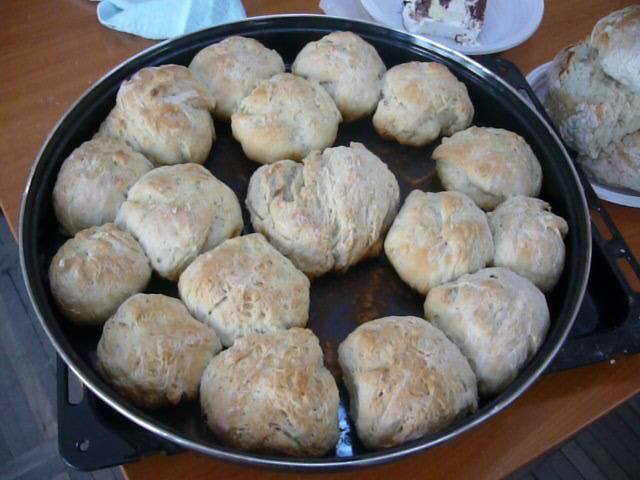 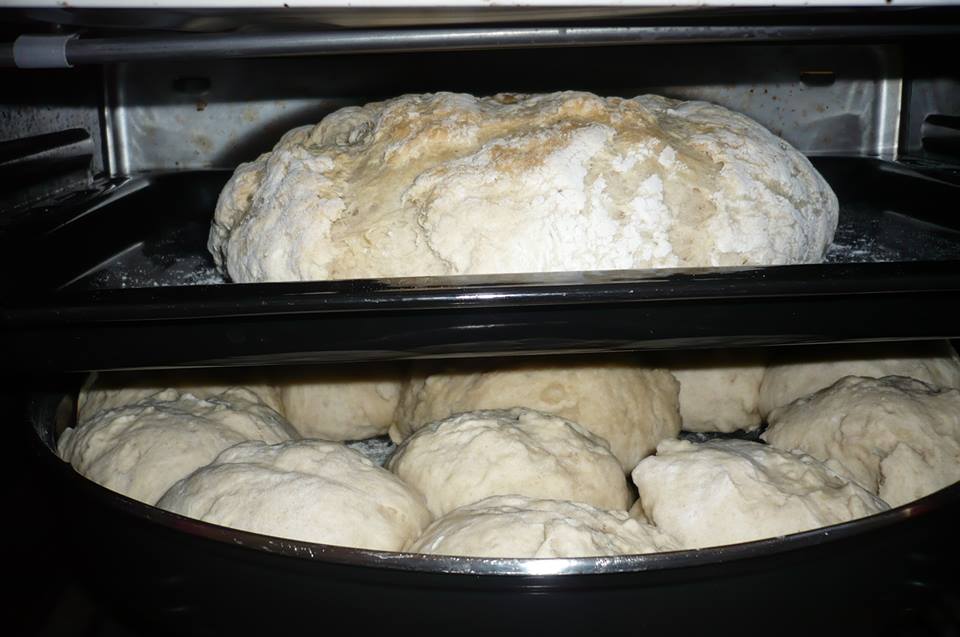 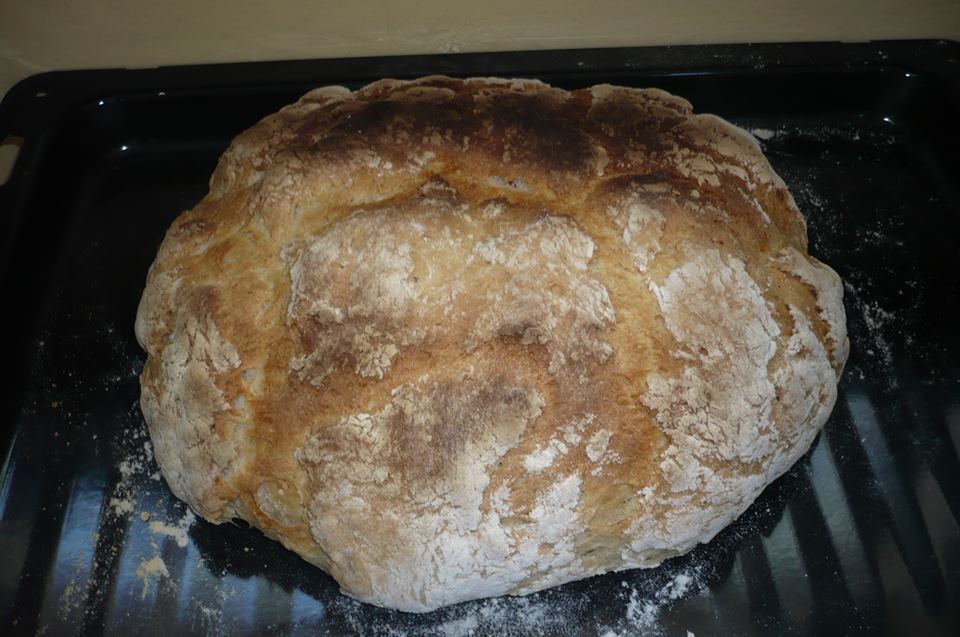 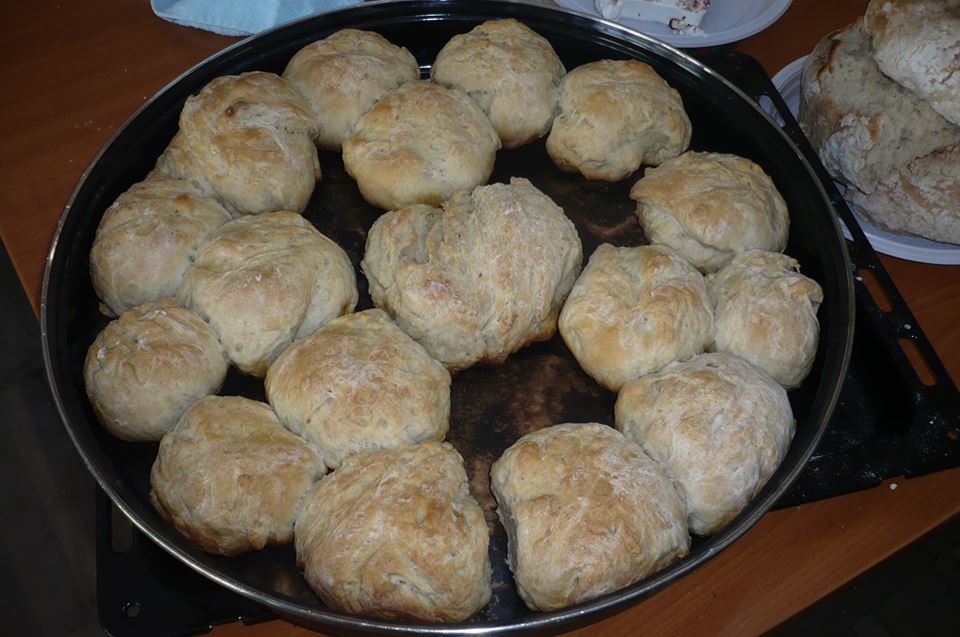 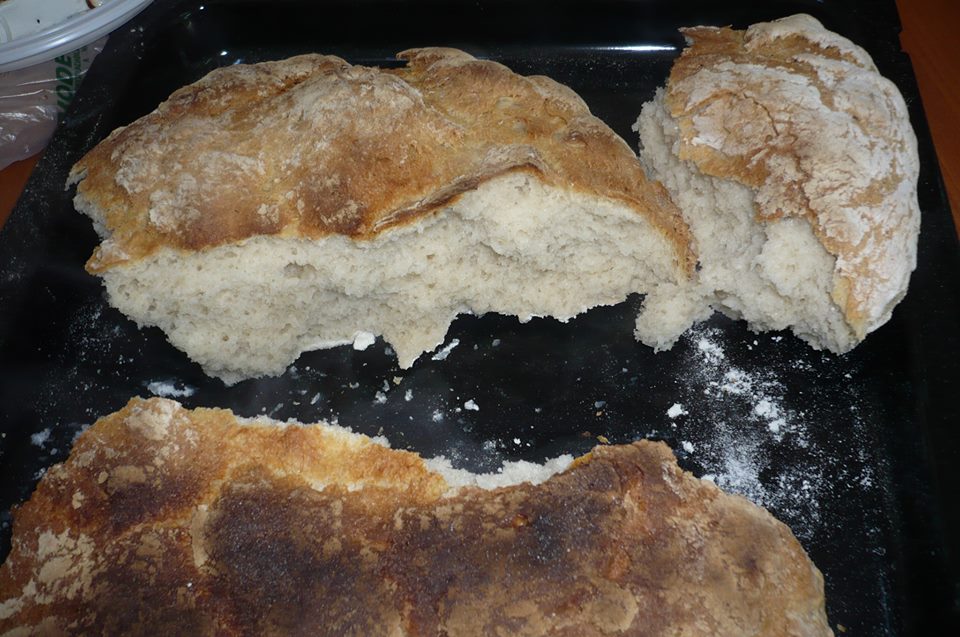 AŞTEPTĂM SĂ SE COACĂ PÂINEA!
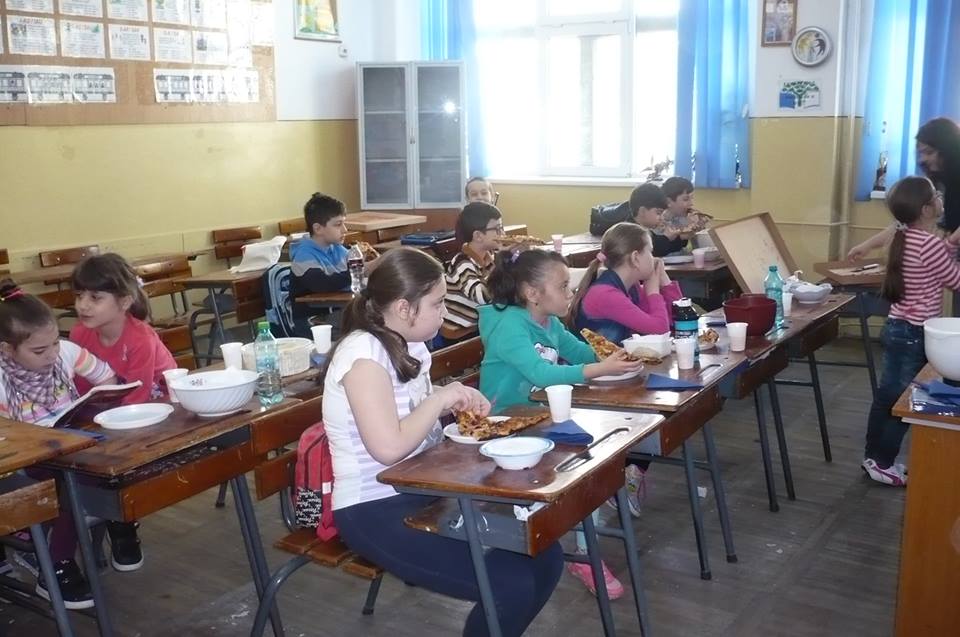 TUDOR NE-A SERVIT CU PIZZA DE ZIUA LUI
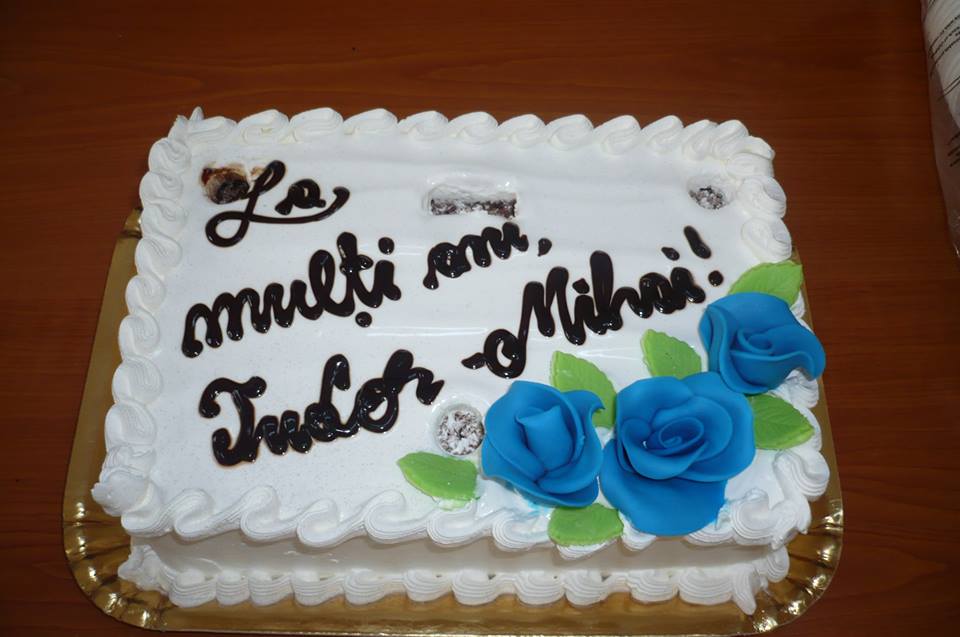 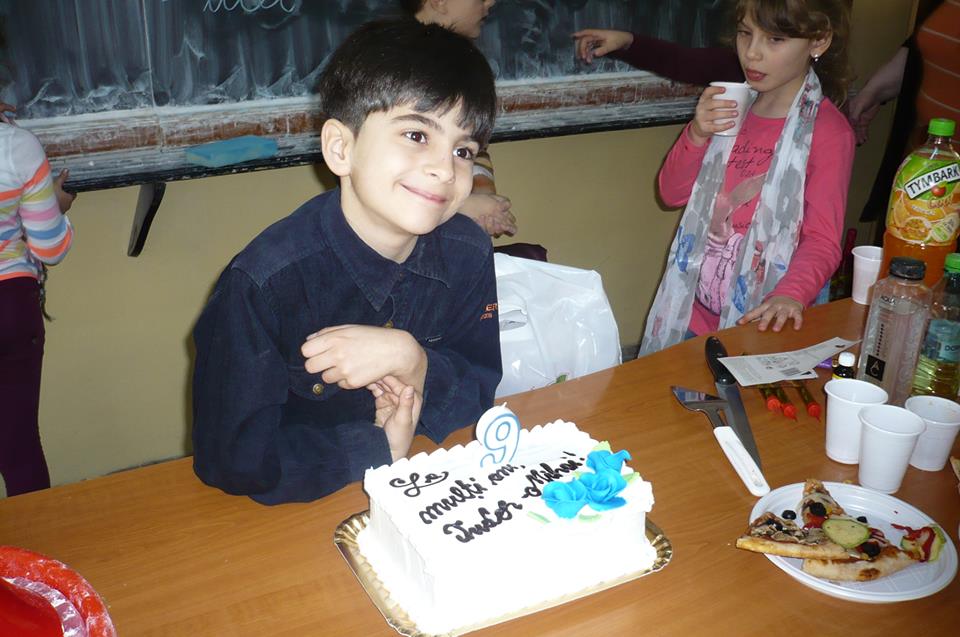 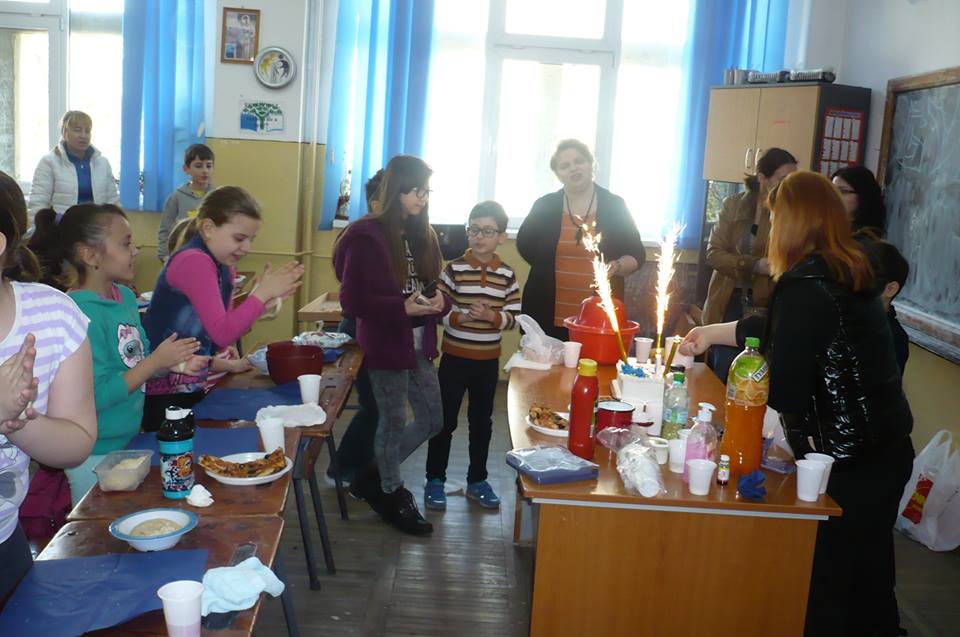 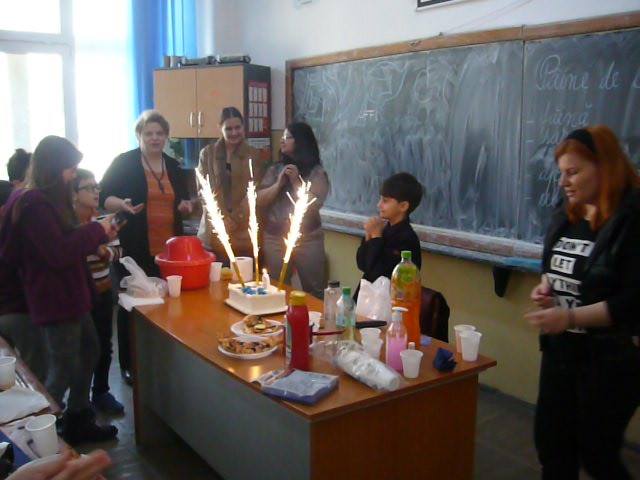 I-AM CÂNTAT “ LA MULŢI ANI!” LUI TUDOR